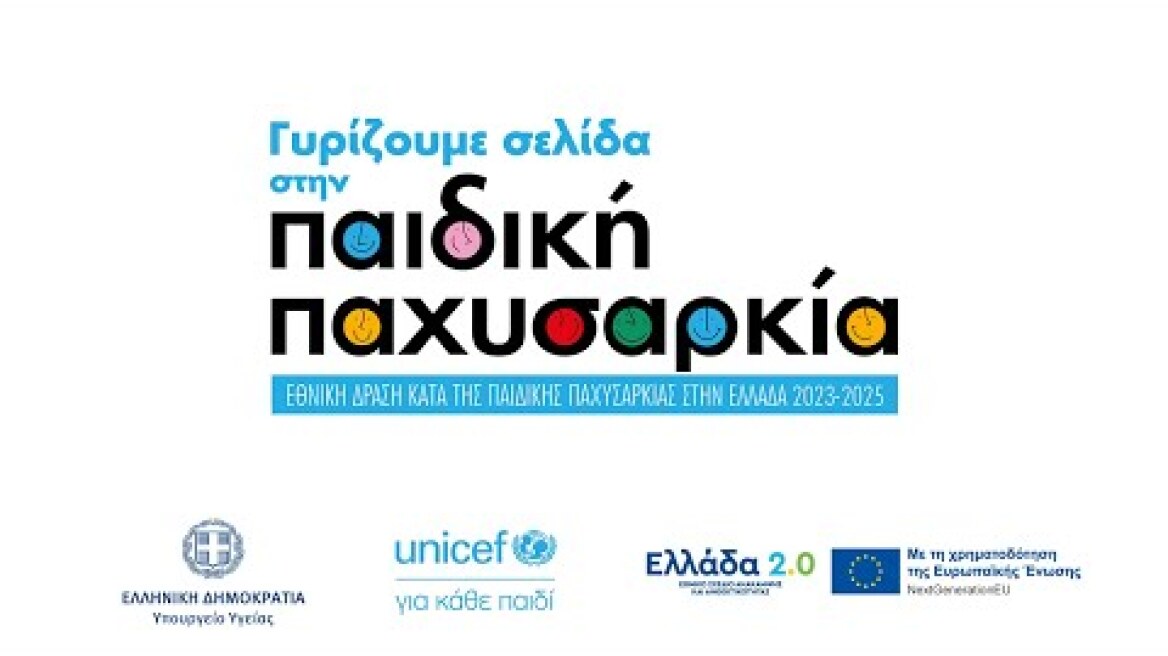 ΠΑΝΕΛΛΑΔΙΚΗ ΕΡΕΥΝΑ
ΠΑΝΕΛΛΑΔΙΚΗ ΕΡΕΥΝΑ ΣΕ ΓΟΝΕΙΣ
ΜΑΙΟΣ 2024
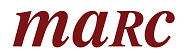 ΤΑΥΤΟΤΗΤΑ ΤΗΣ ΕΡΕΥΝΑΣ
2
Η έρευνα πραγματοποιήθηκε από την MARC A.E. -- Αριθμός Μητρώου Ε.Σ.Ρ.: 1 (ΕΝΑ).
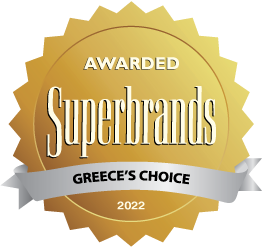 ΘΕΜΑΤΑ ΔΙΕΡΕΥΝΗΣΗΣ
3
Τα χαρακτηριστικά της οικογένειας (όπως αριθμός τέκνων, φύλο και ηλικία και εκπαιδευτικό επίπεδο γονέα, μηνιαίο εισόδημα και οικονομική  δυνατότητα νοικοκυριού, περιοχή κατοικίας κλπ)
Διατροφικές συνήθειες οικογένειας και παιδιού
Βαθμός σωματικής δραστηριότητας και οργανωμένης ενασχόλησης με αθλήματα. Λόγοι μη επαρκούς σωματικής άσκησης.
Καθιστική ζωή και χρήση οθόνης (Η/Υ, κινητό, tablet, τηλεόραση κλπ).
Βαθμός ενημέρωσης των γονέων σχετικά με την παιδική παχυσαρκία.
Αυτό-αξιολόγηση του βάρους των τέκνων τους και της σωματικής τους δραστηριότητας.
Επιθυμητές αλλαγές στις καθημερινές συνήθειες και τον τρόπο ζωής των παιδιών.
Τι πιστεύουν οι γονείς ότι θα μπορούσε να βοηθήσει την αύξηση της σωματικής δραστηριότητας των παιδιών και πώς θα μπορούσε να βοηθήσει η πολιτεία  προς αυτή την κατεύθυνση.
Ποια είναι τα αντιλαμβανόμενα  ισχυρότερα κίνητρα που κινητοποιούν ένα παιδί  για να αποκτήσει ένα υγιές σωματικό βάρος.
Τι είδους παρότρυνση θα ήταν αποτελεσματική για τους γονείς, ώστε να αλλάξουν τον έως τώρα τρόπο ζωής των παιδιών τους σε θέματα διατροφής και άσκησης.
Με ποιους τρόπους θα μπορούσε να βοηθήσει το κράτος στην αφύπνιση των γονέων ώστε να αλλάξουν τον έως τώρα τρόπο ζωής των παιδιών τους σε θέματα διατροφής και άσκησης.
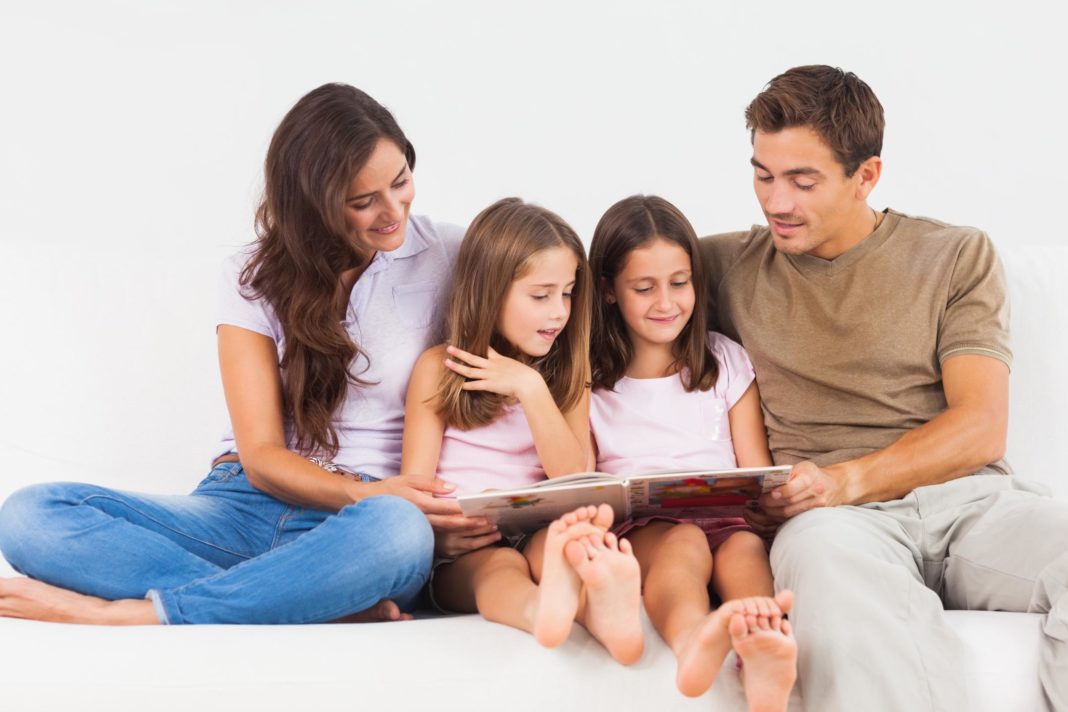 4
ΕΡΕΥΝΗΤΙΚΑ ΣΤΟΙΧΕΙΑ
Ποιος ασχολείται συνήθως με το εβδομαδιαίο μενού της οικογένειας; Με το τι θα φάτε και το μαγείρεμα; (ποιος έχει την κύρια ευθύνη, ποιος αποφασίζει;)
5
Το παιδί σας τρώει συνήθως πρωινό;
6
Πόσο συχνά καταναλώνει το παιδί σας τα παρακάτω;
7
Κατά την γνώμη σας το παιδί σας τρώει υγιεινά ή όχι;
8
Κατά την γνώμη σας το παιδί σας ασκείται επαρκώς;
9
Πόσο συχνά είναι σωματικά δραστήριο το παιδί σας για τουλάχιστον 1 ώρα την ημέρα;
10
Συνολικά, πόσο χρόνο την ημέρα αφιερώνει το παιδί σε δραστηριότητες οθόνης πλην της εκπαίδευσης (παρακολούθηση τηλεόρασης/πλατφόρμες streaming , κινητό, tablet, video games):
11
Μ.Ο.: 2.4 ώρες την ημέρα
Στη πράξη, το παιδί χρησιμοποιεί κινητά, tablet, υπολογιστές ή κονσόλες:
12
Γενικά πόσο ενημερωμένος/η θα λέγατε ότι είστε για το θέμα της παιδικής παχυσαρκίας;
13
Θα λέγατε ότι το βάρος του παιδιού σας αυτή την περίοδο είναι…
14
Είναι κάτι που θα θέλατε να αλλάξετε στις καθημερινές συνήθεις και τον τρόπο ζωής του παιδιού σας;
15
Κατά τη γνώμη σας τι θα βοηθούσε να αυξηθεί η σωματική δραστηριότητα των παιδιών; (ανοιχτή ερώτηση)
16
Τι παρότρυνση πιστεύετε ότι θα ήθελαν, τι χρειάζεται να πει κανείς στους γονείς για να τους αφυπνίσει και να αλλάξουν τον έως τώρα τρόπο ζωής των παιδιών τους σε θέματα διατροφής και άσκησης; (ανοιχτή ερώτηση)
17
Το κράτος θα μπορούσε να βοηθήσει να αφυπνιστούν οι γονείς και να αλλάξουν τον έως τώρα τρόπο ζωής των παιδιών τους σε θέματα διατροφής και άσκησης; Πώς;(ανοιχτή ερώτηση)
18